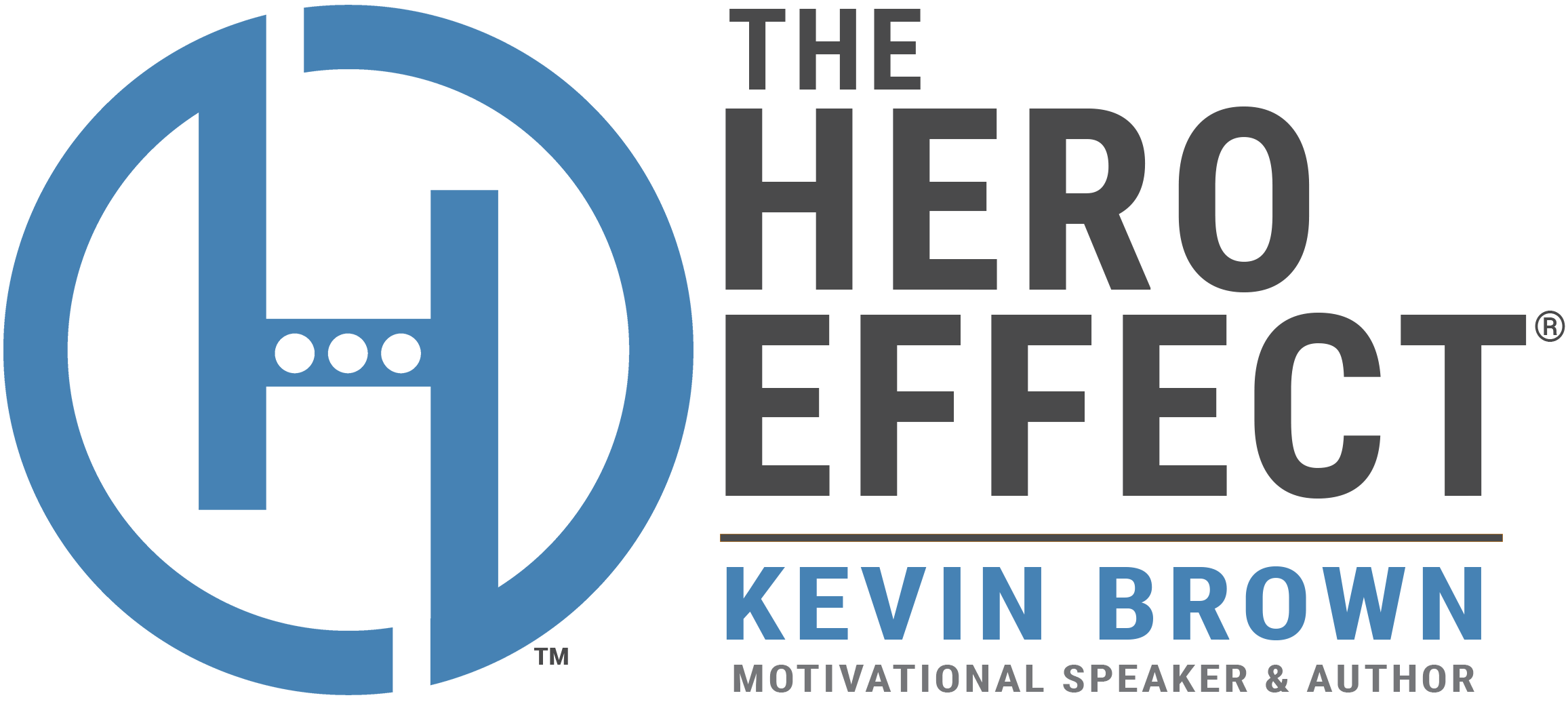 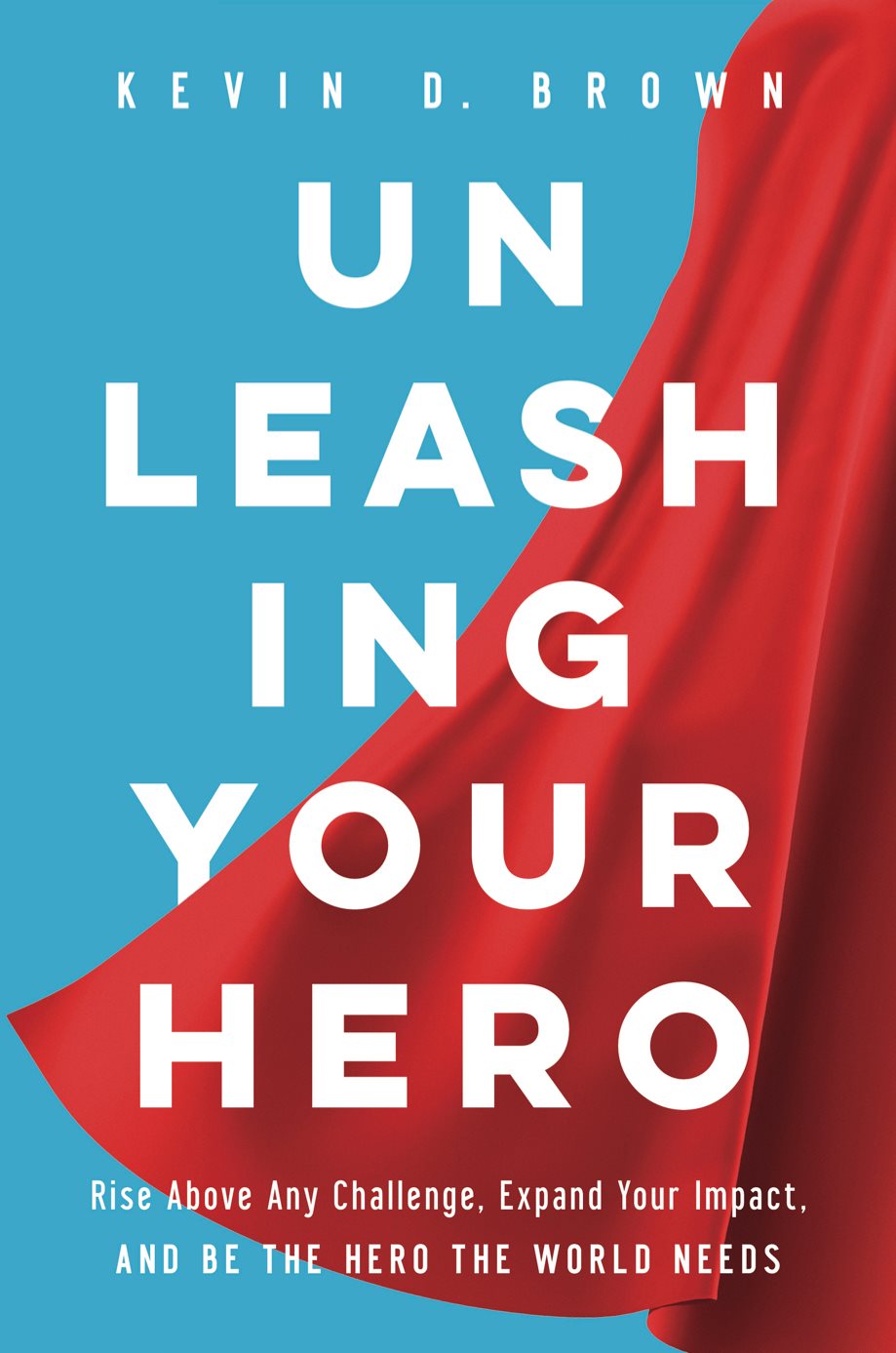 Text "HERO" to 33777 
to receive updates from Kevin!
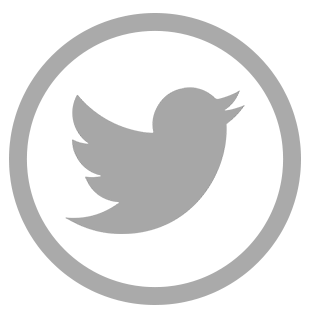 HeroSpeaker
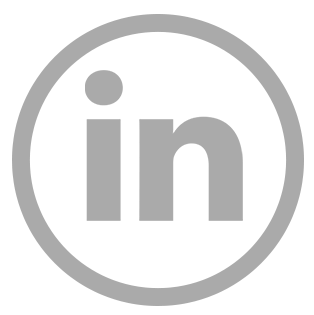 KevinBrownSpeaks
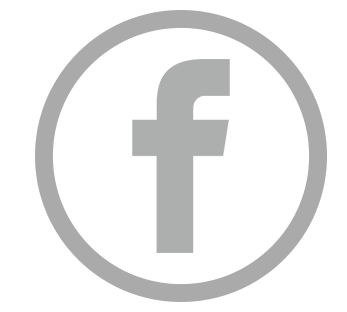 KBHeroSpeaker
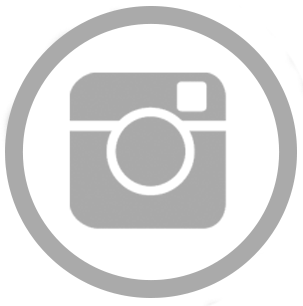 HeroSpeaker
www.KevinBrownSpeaks.com